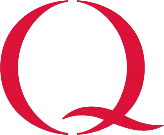 MAKING A DIFFERENCE ACROSS THE NORTH EAST & NORTH CUMBRIA
2021

291
MEMBERS
2020

266
MEMBERS
2019

257
MEMBERS
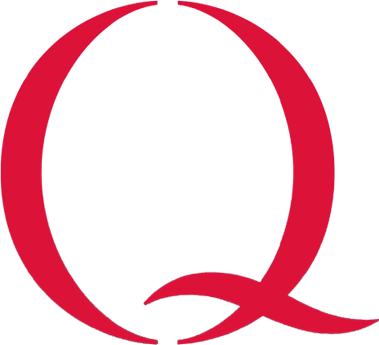 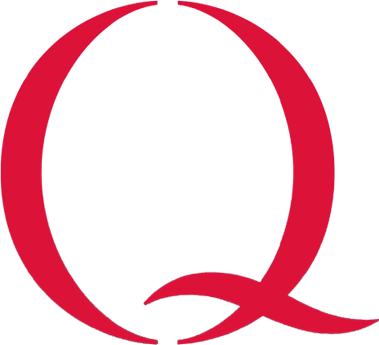 2018

195
MEMBERS
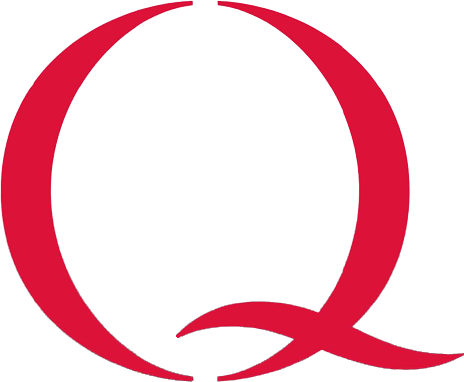 2017

152
MEMBERS
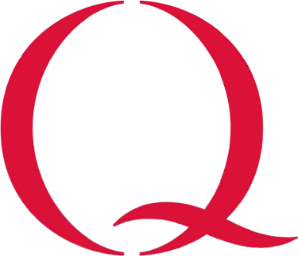 2016

23
MEMBERS
2015

10
MEMBERS
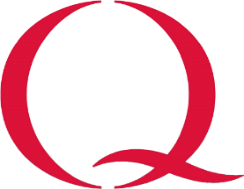 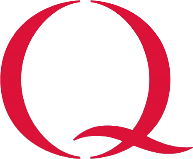 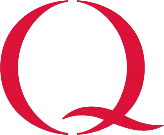 *As of end of March 2021*
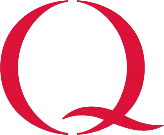 MEMBERS – SPREAD ACROSS AHSN NENC AREAS & REGIONS
 *As of end of March 2021*
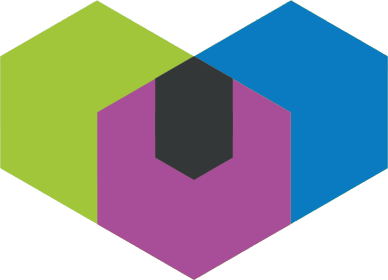 NORTH
SOUTH
124
51
REGIONAL
42
74
CENTRAL
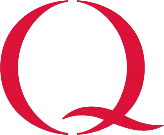 MEMBERS – SPREAD ACROSS AHSN NENC AREAS & REGIONS:
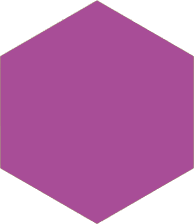 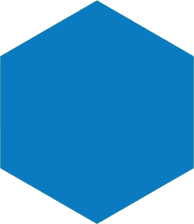 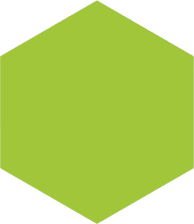 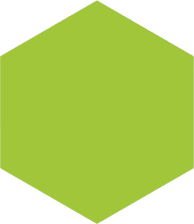 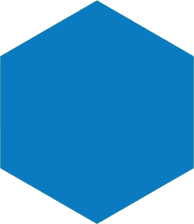 North Tyneside
Northumbria
Sunderland 
South Tyneside
Newcastle
Gateshead
Cumbria
Teesside
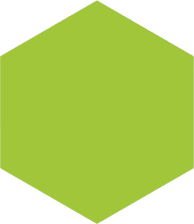 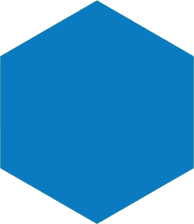 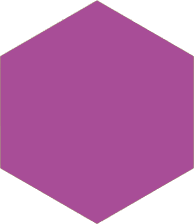 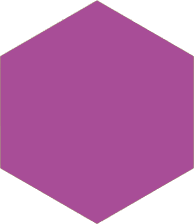 North 
England 
Clinical 
Network
NHS
England
County
Durham
NHS
Improvement
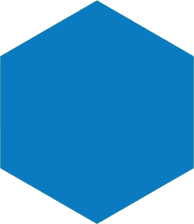 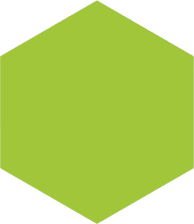 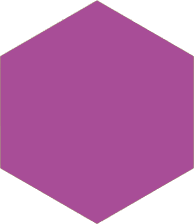 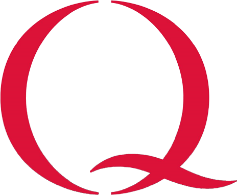 Health Education England
CQC
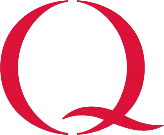 MEMBERS – PROFESSIONAL BACKGROUNDS:
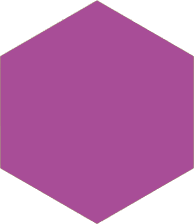 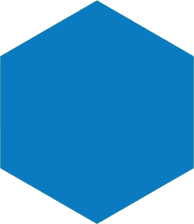 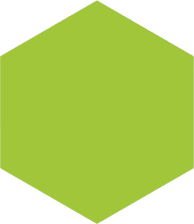 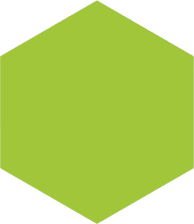 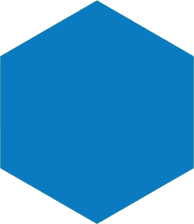 Director /
Ass Director

22
Programme /
Project /
Business /
Organisational Management
64
Heads / Leads of Service / Departments

46
Clinical

98
Academia 
Research


18
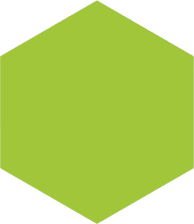 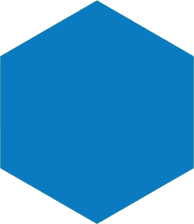 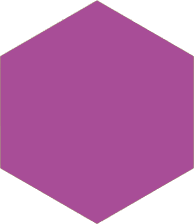 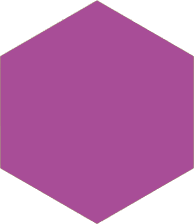 Programme /
Project /
Business /
Organisational Advisor / Facilitator / Coordinator

19
Patient
Public Involvement
(PPI)
5
Information / Data / Business Analysis

6
Pharmacy


7
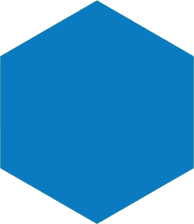 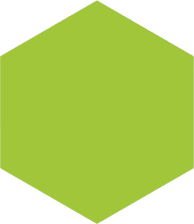 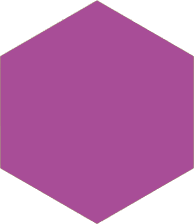 CEO / COO


2
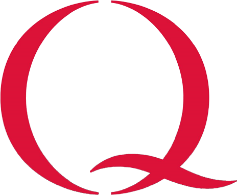 Other


3